РАСПРЕДЕЛИТЕЛЬНАЯ
 ЛОГИСТИКА
1. ПОНЯТИЕ РАСПРЕДЕЛИТЕЛЬНОЙ ЛОГИСТИКИ

2. ЗАДАЧИ РАСПРЕДЕЛИТЕЛЬНОЙ ЛОГИСТИКИ

3. ЛОГИСТИЧЕСКИЕ КАНАЛЫ И ЛОГИСТИЧЕСКИЕ ЦЕПИ

4. ОПРЕДЕЛЕНИЕ ОПТИМАЛЬНОГО КОЛИЧЕСТВА СКЛАДОВ В СИСТЕМЕ РАСПРЕДЕЛЕНИЯ

5. ЗАДАЧА ОПТИМИЗАЦИИ РАСПОЛОЖЕНИЯ РАСПРЕДЕЛИТЕЛЬНОГО ЦЕНТРА НА ОБСЛУЖИВАЕМОЙ ТЕРРИТОРИИ

6. ПРИНЯТИЕ РЕШЕНИЯ ПО ПОСТРОЕНИЮ СИСТЕМЫ РАСПРЕДЕЛЕНИЯ

7. РАСПРЕДЕЛИТЕЛЬНАЯ ЛОГИСТИКА И МАРКЕТИНГ
1. ПОНЯТИЕ РАСПРЕДЕЛИТЕЛЬНОЙ ЛОГИСТИКИ
Термин «распределение», использованный в названии изуча­емой функциональной области логистики, имеет широкое при­менение как в науке, так и в практике. 
Толковый словарь совре­менного русского языка гласит, что распределить — это зна­чит разделить что-либо между кем-либо, предоставив каждо­му определенную часть. Например, распределяют полученную сумму дохода между предприятием, государством и различны­ми фондами; распределяют полученную сумму прибыли между членами акционерного общества и т. п.
В экономике распределение - это фаза 
воспроизводственного процесса: 
сначала надо произвести 
материальные блага, 
а затем распределить их, 
то есть выявить долю каждого
производи­теля в созданном богатстве.
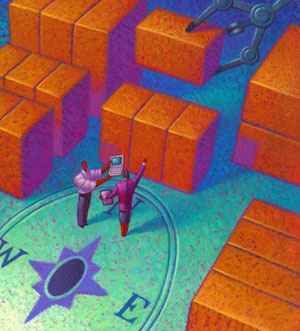 Логистика изучает и осуществляет сквозное управление материальными потоками, поэтому решать различные задачи распределительного характера, то есть делить что-либо между кем-либо, здесь приходится на всех этапах:
— распределяются заказы между различными поставщиками при закупке товаров;
— распределяются грузы по местам хранения при поступле­нии на предприятие;
— распределяются материальные запасы между различными участками производства;
— распределяются материальные потоки в процессе продажи и т. д.
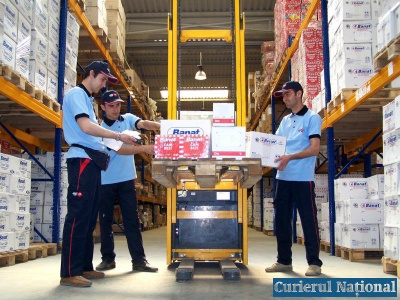 Для того чтобы очертить границы распределительной логи­стики, рассмотрим схему процесса воспроизводства капитала, который, как известно, имеет три стадии (рис. 32).
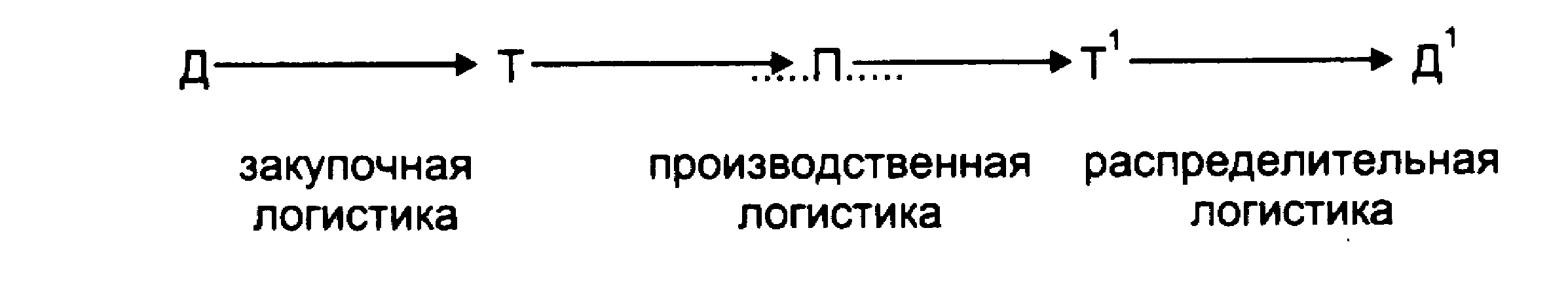 Рис. 32. Процесс воспроизводства капитала и функциональные области логистики
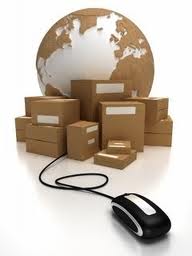 Понятие распределительной логистики легко сформировать на основе общего определения понятия логистики. В целом логистика определяется как наука (деятельность) о сквозном управлении материальными потоками, включающими в себя:
— доведение материального потока до производства;
— управление процессом прохождения потока внутри производства;
— управление процессом доведения готовой продукции до потребителя.
Распределительная логистика изучает последний этап (не в отрыве, а в глубокой системной взаимосвязи с предыдущими этапами), то есть представляет собой науку (деятельность) о планировании, контроле и управлении транспортированием, складированием и другими материальными и нематериальными операциями, совершаемыми в процессе доведения готовой продукции до потребителя в соответствии с интересами и требованиями последнего, а также передачи, хранения и обработки соответствующей информации.
Принципиальное отличие распределительной логистики от традиционных сбыта и продажи заключается в следующем:
— подчинение процесса управления материальными и информационными потоками целям и задачам маркетинга;
— системная взаимосвязь процесса распределения с процессами производства и закупок (в плане управления материальными потоками);
— системная взаимосвязь всех функций внутри самого распределения.
2. ЗАДАЧИ РАСПРЕДЕЛИТЕЛЬНОЙ ЛОГИСТИКИ
Распределительная логистика охватывает весь комплекс задач по управлению материальным потоком на участке поставщик - потребитель, начиная от момента постановки задачи реализации и кончая моментом выхода поставленного продукта из сферы внимания поставщика. При этом основной удельный вес занимают задачи управления материальными потоками, решаемые в процессе продвижения уже готовой продукции к потребителю.
Состав задач распределительной логистики на микро- и макроуровне различен. На уровне предприятия, то есть на микроуровне, логистика ставит и решает следующие задачи:
- планирование процесса реализации;
- организация получения и обработки заказа;
- выбор вида упаковки, принятие решения о комплектации, а также организация выполнения
других операций, непосредственно предшествующих отгрузке;
— организация отгрузки продукции;
— организация доставки и контроль за транспортированием;
— организация послереализационного обслуживания.
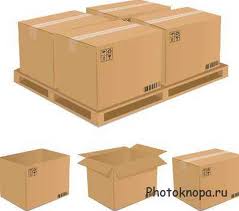 На макроуровне к задачам распределительной логистики относят:
— выбор схемы распределения материального потока;
* определение оптимального количества распределительных центров (складов) на
обслуживаемой территории;
— определение оптимального места расположения распределительного центра (склада) на обслуживаемой территории, а также ряд других задач, связанных с управлением процессом прохождения материального потока по территории района, обла-сти, страны, материка или всего земного шара.
3. ЛОГИСТИЧЕСКИЕ КАНАЛЫ И ЛОГИСТИЧЕСКИЕ ЦЕПИ
Материальный поток исходит либо из источника сырья, либо из производства, либо из распределительного центра. Поступает либо на производство, либо в распределительный центр, либо конечному потребителю (рис. 32.1.).
Во всех случаях материальный поток поступает в потребление, которое может быть производственным или непроизводственным.
Потребление производственное — это текущее использование общественного продукта на производственные нужды в качестве средств труда и предметов труда.
Потребление непроизводственное — это текущее использование общественного продукта на напроизводственные нужды в качестве средств труда и предметов труда.
На всех этапах движения материального потока в пределах логистики происходит его производственное потребление. Лишь на конечном этапе, завершающем логистическую цепь, материальный поток попадает в сферу непроизводственного потребления.
Логистическая цепь может завершаться и производственным потреблением. Например, движение энергоносителей. Поток угля, направляемый из угольного разреза, завершается при поступлении в производственное потребление на ТЭЦ или промышленном предприятии.
Производственным потреблением может заканчиваться поток орудий труда, например, изготовленных на машиностроительном заводе станков.
К производственному потреблению относится также процесс преобразования материального потока в распределительном центре. Здесь осуществляются такие логистические операции, как подсортировка, упаковка, формирование партии груза, хранение, комплектация, фасовка, перемещение и другие. Комплекс этих операций составляет процесс производства в сфере обращения.
На всех этапах движения материальный поток является предметом труда участников логистического процесса. На стадии движения продукции производственно-технического назначения это могут быть необработанные сырьевые материалы, полуфабрикаты, комплектующие изделия и т. д. На стадии товародвижения материальный поток представляет собой движение готовых товаров народного потребления.
Поставщик и потребитель материального потока в общем случае представляют собой две микрологистичсские системы, связанные так называемым логистическим каналом, или иначе - каналом распределения.
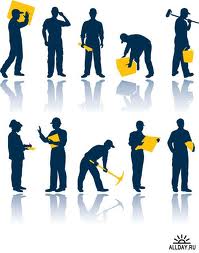 4. ОПРЕДЕЛЕНИЕ ОПТИМАЛЬНОГО КОЛИЧЕСТВА СКЛАДОВ В СИСТЕМЕ РАСПРЕДЕЛЕНИЯ

Складская сеть, через которую осуществляется распределение материального потока, является значимым элементом логистической системы. Построение этой сети оказывает существенное влияние на издержки, возникающие в процессе доведения товаров до потребителей, а через них и на конечную стоимость реализуемого продукта.
5. ЗАДАЧА ОПТИМИЗАЦИИ РАСПОЛОЖЕНИЯ РАСПРЕДЕЛИТЕЛЬНОГО ЦЕНТРА НА ОБСЛУЖИВАЕМОЙ ТЕРРИТОРИИ

В предыдущем вопросе, решая задачу определения оптимального количества складов в системе распределения, в качестве одной из главных зависимых переменных мы рассматривали транспортные расходы по доставке товаров потребителям материального потока со складов распределительной системы. Изменение этой величины изучалось в зависимости от изменений количества складов в системе распределения. Однако величина транспортных расходов может существенно меняться не только в зависимости от количества складов, но также и в зависимости от места расположения этих складов на обслуживаемой территории (в предыдущем параграфе мы исходили из предположения, что склады на территории расположены оптимально).
Тесную зависимость транспортных издержек по товароснабжению от расположения распределительного центра иллюстрирует пример, приведенный на рис. 44. Представленная здесь модель системы распределения содержит один склад, который, очевидно, целесообразно разместить в центре района, а не на окраине.
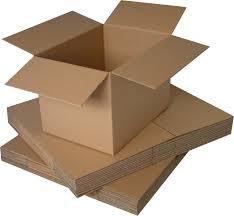 Метод полного перебора. Задача выбора оптимального места расположения решается полным перебором и оценкой всех возможных вариантов размещения распределительных центров и выполняется на ЭВМ методами математического программирования. Однако на практике в условиях разветвленных транспортных сетей метод может оказаться неприменим, так как число возможных вариантов по мере увеличения масштабов сети, а с ними и трудоемкость решения, растут по экспоненте. *
Эвристические методы. Гораздо менее трудоемки субоптимальные, или так называемые эвристические методы определения места размещения распределительных центров. Эти методы эффективны для решения больших практических задач; они дают хорошие, близкие к оптимальным, результаты при невысокой сложности вычислений, однако не обеспечивают отыскания оптимального решения. Название «эвристические» означает, что в основе методов лежит человеческий опыт и интуиция (в отличие от формальной процедуры, лежащей в основе метода полного перебора). По существу, метод основан на «правиле большого пальца» (иначе -
метод Паретто, или АВС метод), то есть на предварительном отказе от очевидно неприемлемых вариантов. Опытный специалист-эксперт, работая в диалоговом режиме с ЭВМ. анализирует транспортную есть района и непригодные, на его взгляд, варианты исключает из задания ма-шины. Таким образом, проблема, сокращается до управляемых размеров с точки зрения количества альтернатив, которые необходимо оценить. Остаются лишь спорные варианты, по которым у эксперта нет однозначного мнения. Для этих вариантов ЭВМ выполняет расчеты по полной программе.
Метод определения центра тяжести (используется для определения места расположения одного распределительного центра). Метод аналогичен определению центра тяжести физического тела. Суть его состоит в следующем. Из легкого листового материала вырезают пластину, контуры которой повторяют границы района обслуживания. На эту пластину в местах расположения потребителей материального потока укрепляют грузы, вес которых пропорционален величине потребляемого в данном пункте потока. Затем модель уравновешивают (рис. 45). Если распределительный центр разместить в точке района, которая соответствует точке центра тяжести изготовленной модели, то транспортные расходы по распределению материального потока на территории района будут минимальны.
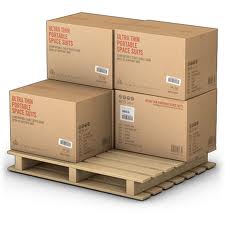 2. Транспортная доступность местности. Значимой составляющей издержек функционирования любого распределительного центра являются транспортные расходы. Поэтому при выборе участка необходимо оценить ведущие к нему дороги, ознакомиться с планами местной администрации по расширению сети дорог. Предпочтение необходимо отдавать участкам, расположенным на главных (магистральных) трассах. Кроме того, требует изучения оснащенность территории другими видами транспорта, в том числе и общественного, от которого существенно зависит доступность распределительного центра как для собственного персонала, так и для клиентов.
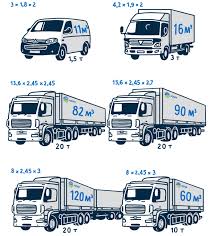 3. Планы местных властей. Выбирая участок, необходимо ознакомиться с планами местной администрации по использованию прилегающих территорий и убедиться в отсутствии факторов, которые впоследствии могли бы оказать сдерживающее влияние на развития распределительного центра.
Кроме перечисленных факторов при выборе конкретного участка под
распределительный центр, необходимо ознакомиться с особенностями местного законодательства, проанализировать расходы по облагораживанию территории, оценить уже имеющиеся на участке строения (если они ость), учесть возможность привлечения местных инвестиций, ознакомиться с ситуацией на местном рынке рабочей силы.
В качестве примера учета различных факторов решения задачи определения места расположения распределительного центра на обслуживаемой территории, рассмотрим задачу размещения оптового продовольственного рынка * на территории об-служиваемого населенного пункта.
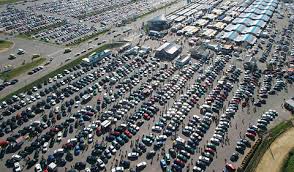 Размещение оптовых рынков требует учета большого числа факторов. При этом основными из них являются:
– размер зоны обслуживания, в границах которой находится достаточное количество потенциальных пользователей услугами оптового рынка;
– наличие развитой транспортной инфраструктуры: автодороги, железные дороги, аэропорты, водные магистрали;
–возможность расширения участка земли в связи с ростом торговой активности рынка.
6. ПРИНЯТИЕ РЕШЕНИЯ ПО ПОСТРОЕНИЮ СИСТЕМЫ РАСПРЕДЕЛЕНИЯ
В соответствии с методом системного подхода, при формировании системы распределения применяется следующая последовательность действий.
1. Изучается конъюнктура рынка и определяются стратегические цели системы распределения.
2. Разрабатывается прогноз величины материального потока, проходящего через систему распределения.
3. Составляется прогноз необходимой величины запасов по всей системе, а также на отдельных участках материалопроводящей цепи.
4. Изучается транспортная сеть региона обслуживания, составляется схема материальных потоков в пределах системы распределения.
5. Разрабатываются различные варианты построения систем распределения: с одним или несколькими распределительными центрами, расположенными на тех или иных участках обслуживаемой территории и т. д. Оцениваются транспортные и иные расходы для каждого из вариантов.
6. Выбор для реализации одного из разработанных вариантов наиболее сложный этап построения системы распределения.
Для того чтобы из множества вариантов выбрать один, необходимо установить критерий выбора, а затем оценить по нему каждый из вариантов. Таким критерием, как правило, является критерий минимума приведенных затрат, то есть затрат, при-веденных к единому годовому измерению.
Величину приведенных затрат определяют по следующей формуле:
Зп = Сэ + Ст + К/Т,
где Зп - приведенные затраты по варианту;
Сэ - годовые эксплуатационные расходы;
Ст — годовые транспортные расходы;
К - капитальные вложения в строительство распределительных центров;
Т - срок окупаемости варианта.
Для реализации принимается тот вариант системы распределения, который обеспечивает минимальное значение приведенных (годовых) затрат.
7. РАСПРЕДЕЛИТЕЛЬНАЯ ЛОГИСТИКА И МАРКЕТИНГ
Маркетинг представляет собой систему управления, позволяющую приспосабливать производство к требованиям рынка в целях обеспечения выгодной продажи товаров. Главное звено в цепи воспроизводственного процесса, на котором товары находятся в сфере внимания маркетинга - это звено Т1 — Д1 (рис. 32). Распределительная логистика изучает движение материальных потоков и осуществляет управление ими на этом же участке. Отличие заключается в том, что данный участок для маркетинга является приоритетным, в то время, как для логистики распределение рассматривается как составная часть более общего процесса — управления сквозным материальным потоком.
Маркетинг был востребован практикой в связи с возникшими трудностями со сбытом товаров, исторически в более ранний период, чем логистика. В середине XX века ориентация производства, на выпуск нужного на рынке товара и применение маркетинговых методов изучения спроса и воздействия на спрос оказались решающим фактором повышения конкурентоспособности. Задача создания систем, обеспечивающих сквозное управление материальными потоками, актуальности тогда не имела, во-первых, ввиду отсутствия технических возможностей построения таких систем в экономике, а, во-вторых, ввиду того, что за счет применения новых для того времени маркетинговых приемов можно было резко уйти вперед.
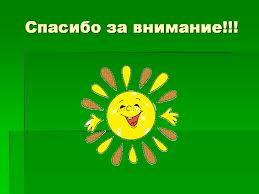